Testable Bounded Degree Graph Properties Are Random Order Streamable
Morteza Monemizadeh
Rutgers , Amazon

Joint work with: S. Muthukrishnan, Pan Peng, Christian Sohler
Sparse Graphs
Given a graph G(V,E)  where n=|V| and m = |E| = O(n).
Examples
d-Bounded Degree Graphs
Given a graph G(V,E) whose maximum degree d is constant, where n=|V| and 0 ≤ m = |E| ≤ nd.
(Ɛ,k,d)-Hyperfinite G(V,E)
G is (Ɛ,k,d)-hyperfinite graph if we remove a set of at most Ɛdn edges of G s.t. the remaining graph has connected components of size at most k.
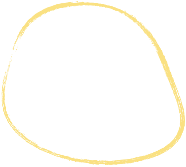 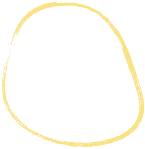 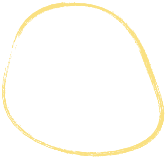 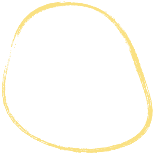 Arboricity
Is a way to quantify the density of a graph G(V,E). 
 c = maxU {|E(U)|/(|U|-1)} where U is a subset of V.
 G can be partitioned into at most c forests. 
 Planar graphs have arboricity c = 3.
Maximum Matching
Given a graph G(V,E), find a set of pairwise non-adjacent of maximum size, i.e., no two edges share a common edge.
Example
Maximum Matching
30-years-old algorithm due to Micali and Vazirani with running time m√n. 
 Greedy algorithm returns maximal matching (2-approximation of maximum matching).
Big Data Models for Graphs
Data Streams: Graph Streams
Property Testing: Testing Graph Properties.
Sublinear Time Approximation Algorithms
Streaming Model
, (4,6), ...
3
2
(2,4)
, (2,7)
, (3,6)
1
7
4
5
6
8
Stream S =
Graph Streams
Adverserial or Random Order Model
O(c)-approximate the size of matching in c-bounded arboricity graphs using O(clog2 n) space in adversarial model.
O(polylog n)-approximate the size of matching in general graphs using O(polylog n) space in random order model.
Graph Streams
Adverserial or Random Order Model
In general, it is not clear which graph problems can be solved with much smaller space in the random order stream than in the adversary order stream.
Graph Streams
Semi-Streaming Model: O(n polylog(n)) space
Sparse Graphs: m=O(n)
O(polylog(n)) or even better O(1) space
Constant Query Property Testing
d-Bounded Graph
Given a graph G(V,E) whose maximum degree d is constant, where n=|V| and 0 ≤ m = |E| ≤ nd.
Adjacency List Model
Query access to the adjacency list of  G: 
    For any vertex v and index i one can query the i-th neighbor (if exists) of v in constant time.
Property Testing
A property ∏n for d-bounded n-vertex graphs is testable with query complexity q, if for every 𝞮, d and n, there exists an algorithm that performs q(n,d, 𝞮) queries to the adjacency list of the graph and with probability 2/3 
Accepts any n-vertex d-bounded graph G satisfying ∏n,  
Rejects any n-vertex d-bounded graph G that is 𝞮-far from satisfying ∏n,  
If q(d, 𝞮) is independent of n, we call ∏n constant query testable.
Property Testing
Theorem: Any d-bounded graph property that is constant-query testable in the adjacency list model can be tested in random order streaming model with constant space.
Examples
Adversary Order Model: 
Testing k-edge connectivity, k-vertex connectivity and cycle-freeness of d-bounded degree graphs needs 𝝮(n1-O(ε)) space.
Dynamic graph stream algorithms in o(n) space. 
Huang and Peng, ICALP 2016.
Examples
Random Order Model: 
k-edge connectivity, k-vertex connectivity and cycle-freeness of d-bounded degree graphs are testable in constant space in the random order stream model, since they are constant-query testable in the adjacency list model.
Property testing in bounded degree graphs. 
Oded Goldreich and Dana Ron, Algorithmica 2002
Property Testing
Proof (sketch): Every constant query property tester 
 Samples a constant number of vertices
 Explores the k-discs of these vertices?  
 Makes deterministic decisions based on the explored graph.
…
…
k-disc
The local neighborhood of depth k of a vertex is the subgraph induced by all vertices of distance at most k.
v
A k-disc has at most dk+1 vertices and dk+2 edges.
Constant-Time Approximation Algorithms
Adjacency List Model
Query access to the adjacency list of  G: 
    For any vertex v index i one can query the the i-th neighbor (if exists) of v in constant time.
(x,y)-Approximation
We call a value t an (x,y)-approximation for the problem P, if for any instance I, we have 
                     OPT(I) ≤ t ≤  x⋅OPT(I)+y
For a minimization optimization problem P and an instance I, we let OPT(I) denote the value of some optimal solution of I.
O(1)-time Approximation Algorithm
Theorem: There exists an algorithm that uses constant space in the random order model, and with probability 2/3, (1,ɛn)-approximates the size of a maximal matching.
Based on Locality Lemma due to Nguyen and Onak, FOCS’08
O(1)-time Approximation Algorithm
Similar result holds for minimum vertex cover, maximum matching, the number of connected components.
O(1)-time Approximation Algorithm
Theorem: There exists an algorithm that uses constant space in the random order model, and with probability 2/3, (1±ɛ)-approximates the size of a maximal matching.
O(1)-time Approximation Algorithm
Greedy Matching
…
e2
…
e1
e4
e3
Stream :
ei
Current Matching M
O(1)-time Approximation Algorithm
Greedy Matching
…
…
e2
…
e1
e4
e3
Stream :
ei
Is ei in M?
Current Matching M
…
…
O(1)-time Approximation Algorithm
.4
.3
.4
.7
.5
v
.6
.6
.2
k-Disc Primitive in Data Streams
k-disc Primitive
Given a random order stream S of edges of an underlying d-bounded degree graph G(V,E). 
Sample the full k-disc of a vertex v (almost) uniformly at random.
2-Pass Streaming Algorithm
2-Pass Algorithm
Sample a set S of (dk+2)! vertices and collect their observed k-discs in S. 
In expectation, there exists at least one vertex in S whose full k-disc is observed.
First Pass:
2-Pass Algorithm
Find the degree of vertices in (partially explored) k-discs of the vertices in S. 
Report the k-disc of a vertex in S that is fully explored.
Second Pass:
1-Pass Streaming Algorithm
Partial Order
Hd,k={Δ1,…,Δx} : The set of all k-disc isomorphism types.
Δi
Δj
Δi≽Δj : Δj is root-preserving isomorphic to some subgraph of Δi.
≽
Ordering
Δj
Order all the k-disc types Δ1,…, Δx such that          if Δi≽Δj, then i ≤ j.
Δi
…
…
…
Ordering
Δj
Order all the k-disc types Δ1,…, Δx such that if Δi≽Δj, then i ≤ j.
Δi
…
…
…
G(j): All the indices i, except j itself, such that Δi≽Δj.
10010
10
2324
8273
9744
Frequency Vector F(G,d)
Vi: The set of vertices with k-disc isomorphic to Δi , 
                                Vi={v ∈ V: disck,G(v) ≅ Δi}
Δj
Δi
…
…
…
|Vi|
fi=|Vi|/n
e’
Marginal Probability
e
e
e’’
Δi
Δj
Let S be a random order Stream. 
Let v be a vertex with k-disc isomorphic to Δi. 
Marginal Probability: The probability λ(Δj|Δi) that the observed k-disc  of v in S is disck(v,S) ≅ Δj for any j such that Δi≽Δj.
≽
Stream S: …, e’,…, e’’, …, e,…
1-Pass Algorithm
Preprocssing:
Sample a set T of O(2(dk+2)! /Ɛ2) vertices.
1-Pass Algorithm
Preprocssing:
Sample a set T of O(2(dk+2)! /Ɛ2) vertices.
Streaming:
Collect the observed k-disc disck(v,S) from the stream S.
For each vertex v ∈ T:
☞ Let Hv be disck(v,S).
1-Pass Algorithm
Postprocessing:
Let H= ∪v ∈ T Hv .
1-Pass Algorithm
Postprocessing:
Let H= ∪v ∈ T Hv .
For i =1 to x where x=|F(G,d)|
1-Pass Algorithm
Postprocessing:
Let H= ∪v ∈ T Hv .
☞   Yi=|{v ∈ T: disck,H(v) ≅ Δi}|/|T|
For i =1 to x where x=|F(G,d)|
1-Pass Algorithm
Postprocessing:
Let H= ∪v ∈ T Hv .
☞   Yi=|{v ∈ T: disck,H(v) ≅ Δi}|/|T|
For i =1 to x where x=|F(G,d)|
☞   Xi=(Yi-∑j∈G(i) Xj∙ λ(Δi|Δj))∙ λ-1(Δi|Δi)
G(i): All the indices j, except i itself, such that Δj≽Δi.
1-Pass Algorithm
Postprocessing:
Let H= ∪v ∈ T Hv .
☞   Yi=|{v ∈ T: disck,H(v) ≅ Δi}|/|T|
For i =1 to x where x=|F(G,d)|
☞   Xi=(Yi-∑j∈G(i) Xj∙ λ(Δi|Δj))∙ λ-1(Δi|Δi)
Return X1,…, Xx.
G(i): All the indices j, except i itself, such that Δj≽Δi.
Open Problems
☞  In general, it is not clear which graph problems can be solved with much smaller space in the random order stream than in the adversary order stream.
☞  What can we say about testing graph properties of unbounded planar (or minor-free) graphs in data streams?
Thank You
(Almost) Isomorphic Graphs
Benjamini, Shapira, and Schramm, STOC’08
G1 and G2 : (Ɛ,k,d)-hyperfinite graphs.
Newman and Sohler, STOC’11
If |F(G1,d)-F(G2,d)|1 ≤ Ɛdn, then G1 and G2 are Ɛ-close.
G1 and G2 are Ɛ-close:
If we insert/delete at most  Ɛdn edges from G1, then G1 and G2 becomes isomorphic.